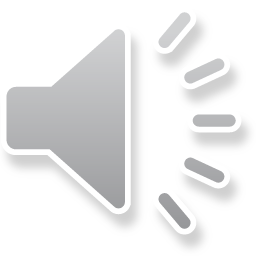 Tornados
By Javier
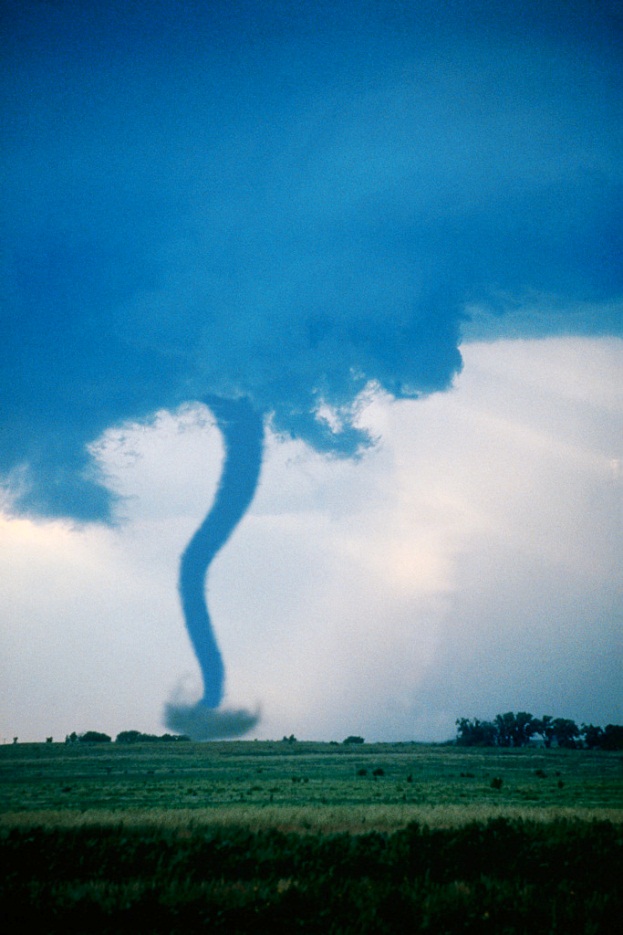 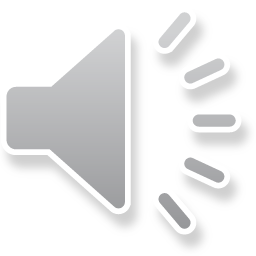 Table of contents
What are they
How do they happen
Where do they happen
What do they do
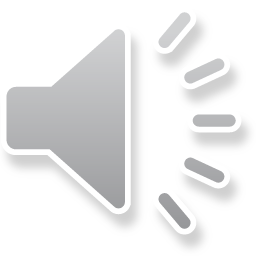 What are they
A tornado is a funnel of wind
There very strong
It’s a tornado if it hits the ground
How do they happen
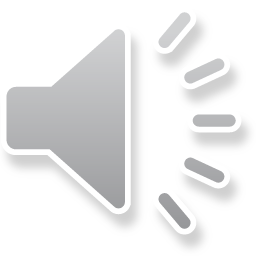 Tornados happen in spring and summer storms
When warm air meets cold air
Turns into funnel cloud
Where do they happen
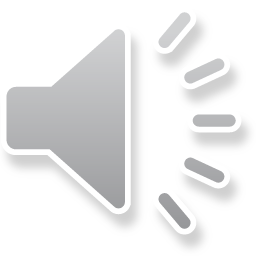 They happen in the tornado alley
Mostly in central united states
All over the world
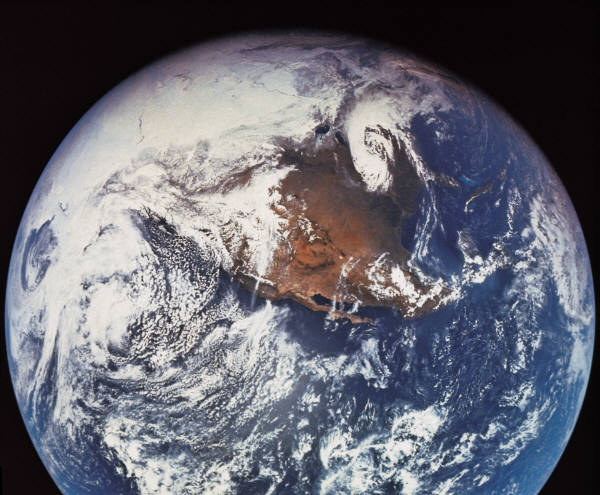 What do they do
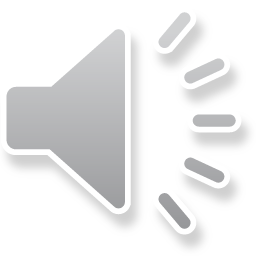 Destroys  everything in its path
Breaks buildings
Blows up cars
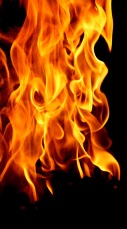 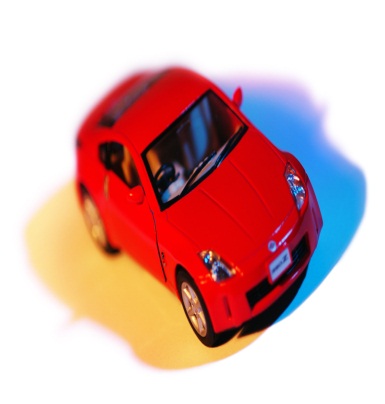 Reference
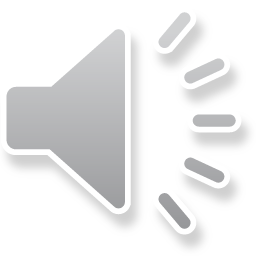 http://www.pebblego.com/content/science/pgo_player.php